Рассмотрение вопросов, связанных с применением Типового положения о закупках товаров, работ, услуг отдельными видами юридических лиц 

Богданова Мария Сергеевна

Начальник отдела правовой работы
Департамента государственных закупок Свердловской области
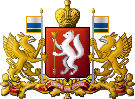 Типовое положение утверждено приказом Департамента от 27.12.2019 № 198-ОД 
(изменения внесены приказом Департамента от 01.04.2020 № 41-ОД)


Размещено в ЕИС № 119007761
https://zakupki.gov.ru/223/clause/public/typal-order-clause/info/common-info.html?typalClauseId=9121&typalClauseInfoId=22286
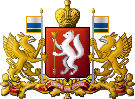 Изменения в Типовое положение о закупках
Приказ Департамента от 01.04.2020 № 41-ОД

Приказ Департамента от 02.11.2020 № 248-ОД
Заказчики обязаны привести свои положения о закупке в соответствии с внесенными в Типовое положение изменениями или утвердить новое положение о закупке в течение 15 рабочих дней с момента размещения в ЕИС приказа Департамента о внесении изменение в Типовое положение
Размещен в ЕИС 5 ноября 2020 года
До 26 ноября 2020 года
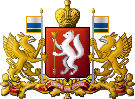 Приказ Департамента от 02.11.2020 № 248-ОД
Пункт 20 Типового положения:

Заказчик вправе изменять (корректировать) план закупки товаров, работ, услуг, план закупок инновационной продукции, высокотехнологичной продукции, лекарственных средств по основаниям, указанным в данном пункте.

Пункты 48, 49 Типового положения:

Возврат обеспечения исполнения договора (обеспечения гарантийных обязательств) осуществляется в течение десяти рабочих дней 30 дней со дня надлежащего исполнения поставщиком (подрядчиком, исполнителем) всех обязательств по договору (гарантийных обязательств);
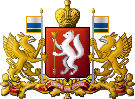 Приказ Департамента от 02.11.2020 № 248-ОД
Пункт 55 Типового положения (п. 5.2 ст. 3 Федерального закона от 18 июля 2011 года № 223-ФЗ ):

При осуществлении закупки товара, в том числе поставляемого заказчику при выполнении закупаемых работ, оказании закупаемых услуг, в договор при его заключении включается информация о стране происхождения товара.

Пункт 76 Типового положения:

Основанием для отклонения заявки участника закупки является также наличие такого участника закупки в РНП, предусмотренном Федеральным законом от 18 июля 2011 года № 223-ФЗ, Федеральным законом от 5 апреля 2013 года № 44-ФЗ, при установлении соответствующего требования в документации о закупке или извещении о проведении ЗК либо предоставление недостоверных сведений в отношении своего соответствия данным требованиям + состав документов, входящих в заявку участника, дополнен декларацией о соответствии участников закупки указанным требованиям.
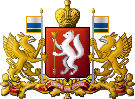 Приказ Департамента от 02.11.2020 № 248-ОД
Вступает в силу с 01.01.2021: подпункт 18 пункта 2 Типового положения:

18) совокупный годовой объем закупок – утвержденный на соответствующий финансовый год общий объем финансового обеспечения для осуществления заказчиком закупок, в том числе для оплаты договоров, заключенных до начала указанного финансового года и подлежащих оплате в указанном финансовом году.

Вступает в силу с 01.01.2021: подпункт 42 пункта 111 Типового положения:

42) осуществляется поставка товаров, выполнение работ, оказание услуг для нужд заказчика на сумму, не превышающую 600 000 рублей. При этом годовой объем закупок, которые заказчик вправе осуществить на основании настоящего пункта, не должен превышать 10% совокупного годового объема закупок заказчика без учета закупок, предусмотренных подпунктами 1 – 4 пункта 111 настоящего положения;
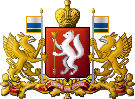 Приказ Департамента от 02.11.2020 № 248-ОД
Подпункт 41 пункта 111 Типового положения
41) осуществляется закупка товаров, работ, услуг при необходимости оказания медицинской помощи в неотложной или экстренной форме либо вследствие аварии, обстоятельств непреодолимой силы, для предупреждения (при введении режима повышенной готовности функционирования органов управления и сил единой государственной системы предупреждения и ликвидации чрезвычайных ситуаций) и (или) ликвидации чрезвычайной ситуации, для оказания гуманитарной помощи. При этом заказчик вправе осуществить закупку товара, работы, услуги в количестве, объеме, которые необходимы для оказания такой медицинской помощи либо вследствие таких аварии, обстоятельств непреодолимой силы, для предупреждения и (или) ликвидации чрезвычайной ситуации, для оказания гуманитарной помощи, если применение конкурентных способов определения поставщика (подрядчика, исполнителя), требующих затрат времени, нецелесообразно;
41) возникла потребность в определенных товарах, работах, услугах вследствие непреодолимой силы, чрезвычайной ситуации, необходимости безопасной эксплуатации (восстановления) опасных производственных объектов или срочного медицинского вмешательства, в связи с чем применение иных способов осуществления закупок, требующих затрат времени, нецелесообразно.
Заказчик вправе заключить в соответствии с подпунктом 41 пункта 111 настоящего положения договор на поставку товаров, выполнение работ, оказание услуг в количестве, объеме, необходимых для ликвидации последствий непреодолимой силы, чрезвычайной ситуации, безопасной эксплуатации (восстановления) опасных производственных объектов или оказания экстренной (неотложной) медицинской помощи
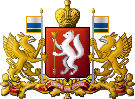 Приказ Департамента от 02.11.2020 № 248-ОД
Подпункт 64 пункта 111 Типового положения:

64) поставка товара, выполнение работы, оказание услуги осуществляется с целью исполнения решения суда, предписаний должностных лиц контрольных органов, а также органов, уполномоченных рассматривать дела об административных правонарушениях, в случае, если проведение конкурентных закупок, невозможно;

Пункт 111 Типового положения дополнен подпунктом 74:

74) заключается договор с учреждением или предприятием уголовно-исполнительной системы на поставку товара, выполнение работ, оказание услуг, производство которых осуществляется данным учреждением или предприятием.
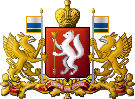 Приказ Департамента от 02.11.2020 № 248-ОД
Глава 26. Порядок подачи заявок на участие в электронном аукционе:
Первая часть заявки - предложение участника закупки в отношении предмета закупки

Вторая часть заявки:
сведения об участнике;
выписка из ЕГРЮЛ, ЕГРИП…;
документы, подтверждающие полномочия лица на осуществление действий от имени участника закупки…;
копии учредительных документов участника закупки;
 решение об одобрении или о совершении крупной сделки….; 
декларации о соответствии участника закупки требованиям, установленным в документации о закупке;
копии документов, подтверждающих соответствие участника закупки, соответствие ТРУ.
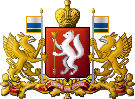 Приказ Департамента от 02.11.2020 № 248-ОД
Пункт 232 Типового положения (Запрос предложений):

Исключено требование о наличии в составе предложения анкеты, включающей наименование, сведения об организационно-правовой форме, сведения о наименовании, об организационно-правовой форме.

Пункт 262.1 Типового положения:

В целях формирования отчетности о количестве и общей стоимости договоров, стоимость которых не превышает 100 000 рублей, в том числе об общей стоимости договоров, информация о которых не внесена в реестр договоров в соответствии с частью 3 статьи 4.1 Федерального закона от 18 июля 2011 года № 223-ФЗ вносится в раздел «Малые закупки» Информационной системы.
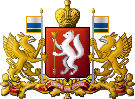 Приказ Департамента от 02.11.2020 № 248-ОД
Электронная форма
Посредством Информационной системы в сфере закупок Свердловской области в ЕИС для публикации направляется:
- Положение о закупке;
- Планы закупок и изменения в них;
- Извещение + документация о закупке;
- Решение об отмене закупки;
- Изменения в извещение или в документацию о закупке;
- Подписанный сторонами договор + изменения в договор;
- Отчетность (сведения о количестве и (общей) стоимости договоров, заключенных заказчиком по результатам закупки у единственного поставщика, в том числе по результатам конкурентной закупки, признанной несостоявшейся)
На ЭТП заказчик:

- Формирует и размещает протоколы, составляемые в ходе и по итогам закупки;

- Заключает договор;
Заказчик обязан заключить соглашение с оператором электронной площадки, обеспечивающим проведение закупок в электронной форме в соответствии с положениями Федерального закона от 18.07.2011 № 223-ФЗ, в рамках которого определяются правила функционирования электронной площадки и взаимодействия с заказчиком
Спасибо за внимание